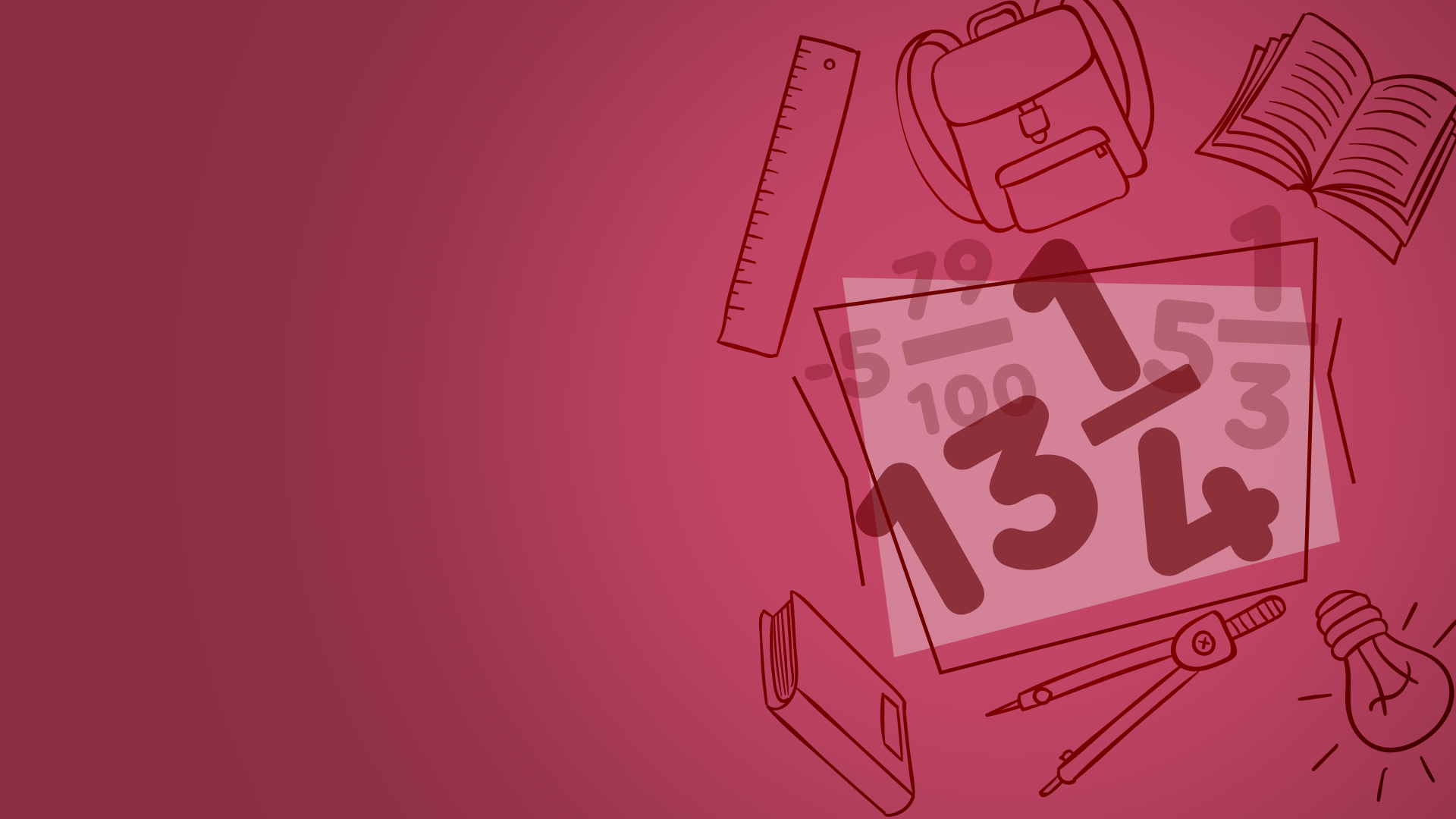 Деление десятичных дробей
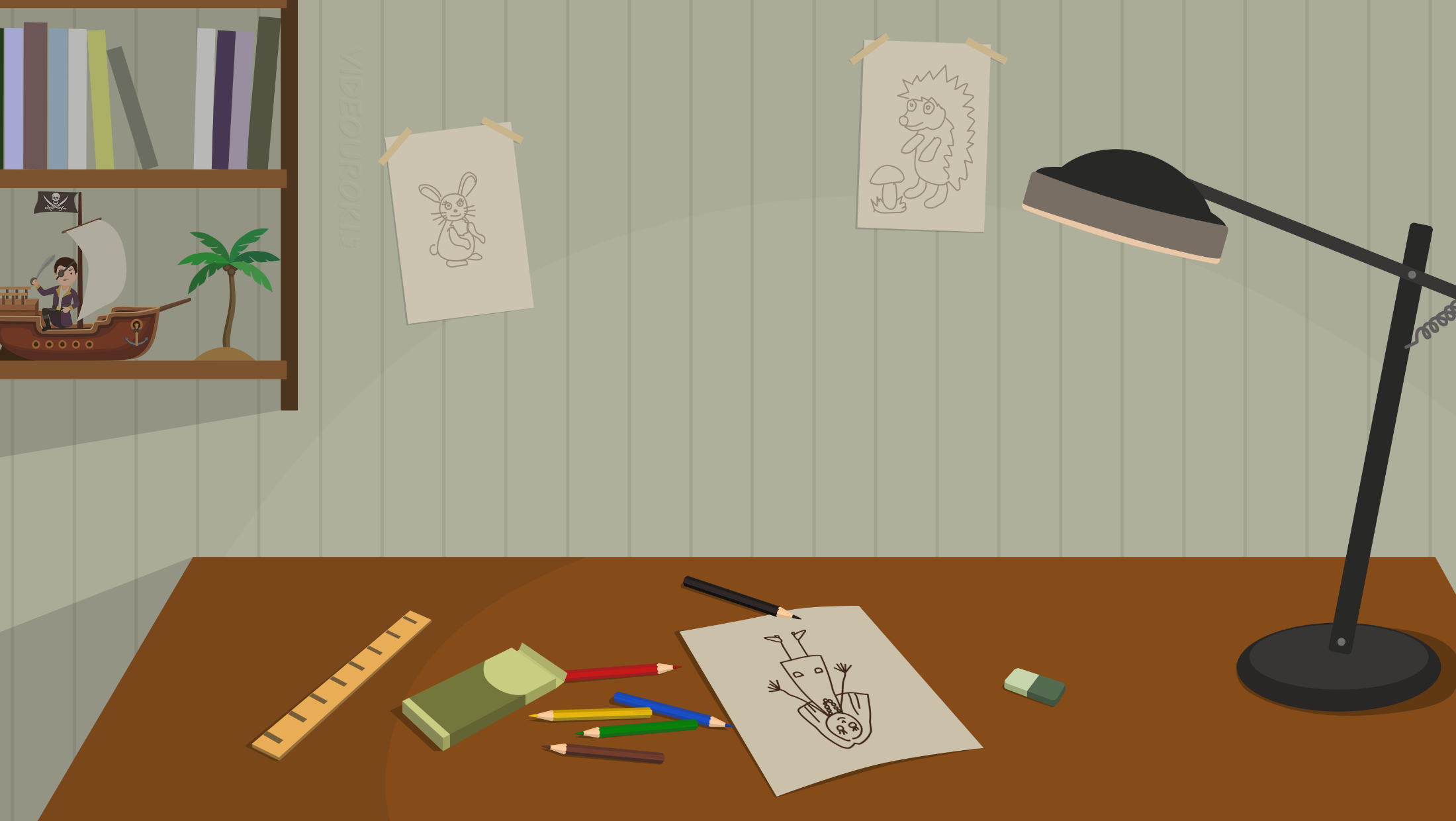 Привет, Паша. 
Давай сходим, только сначала помоги мне разобраться с одной задачкой.
Саш, привет. Чем занимаешься? 
Может, сходим погулять на улицу?
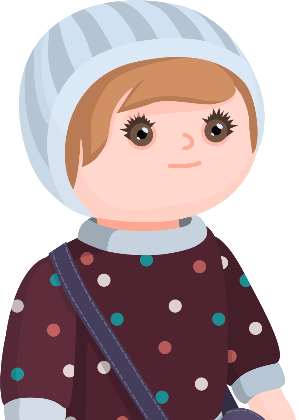 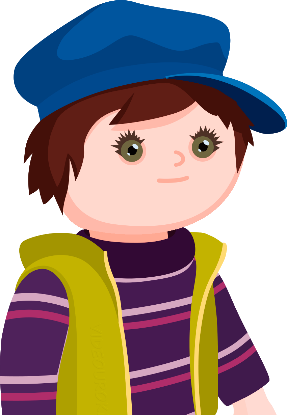 Сколько грамм конфет досталось каждому из нас?
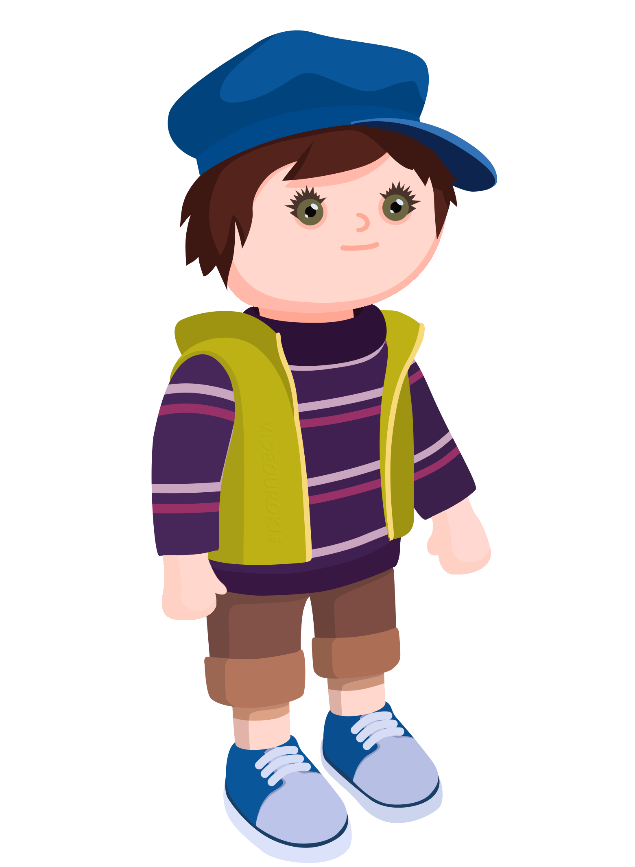 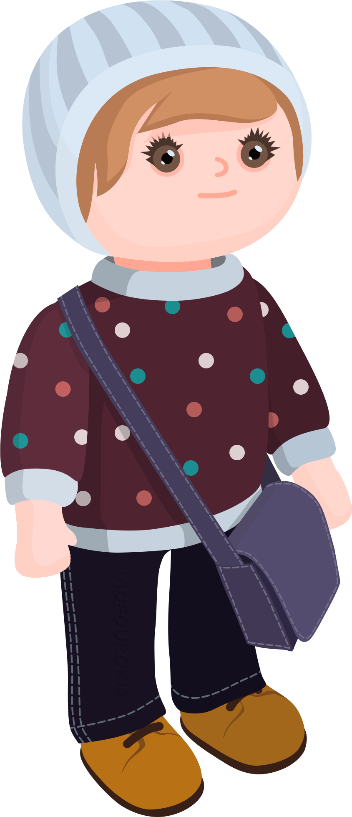 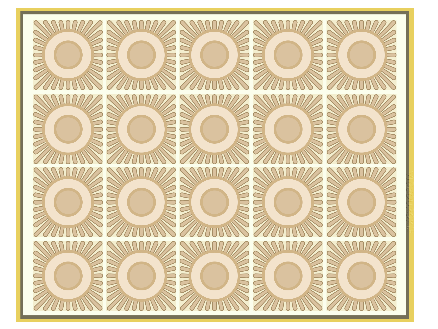 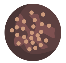 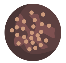 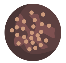 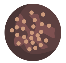 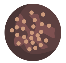 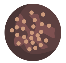 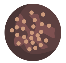 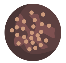 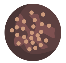 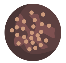 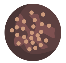 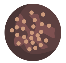 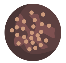 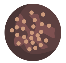 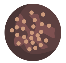 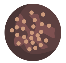 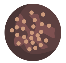 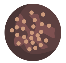 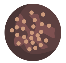 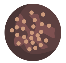 Но мы все конфеты поделили нацело, значит, и вес тоже должен поделиться без остатка.
Да, интересно как-то получается. 
Я думаю, что, если мы пойдём в гости к Электроше, он нам сможет всё объяснить.
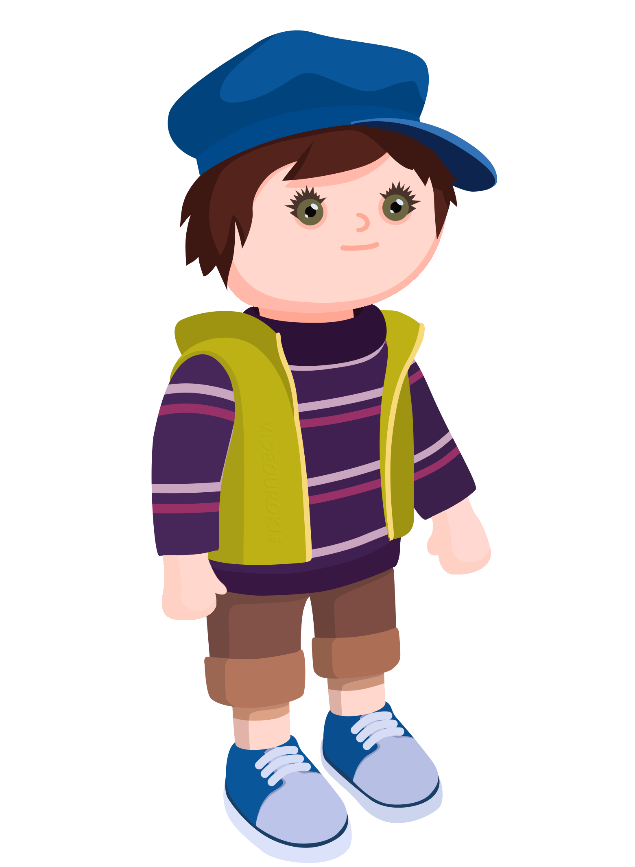 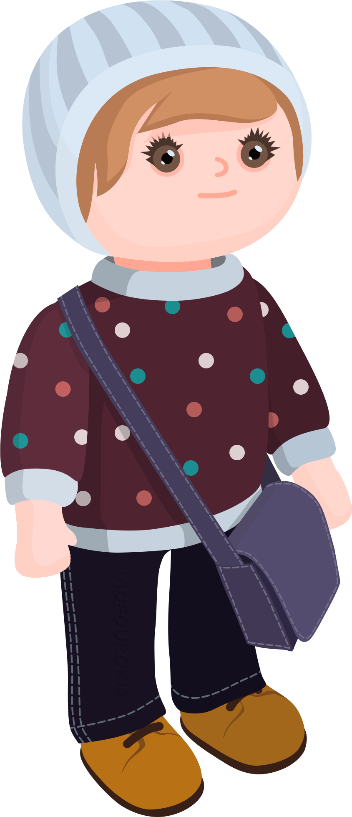 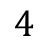 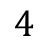 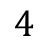 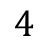 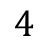 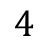 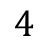 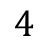 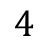 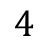 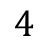 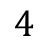 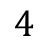 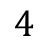 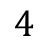 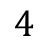 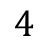 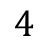 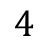 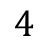 Здравствуйте, мальчики.
Конечно, сейчас я вам всё объясню, но сначала давайте решим устно несколько заданий.
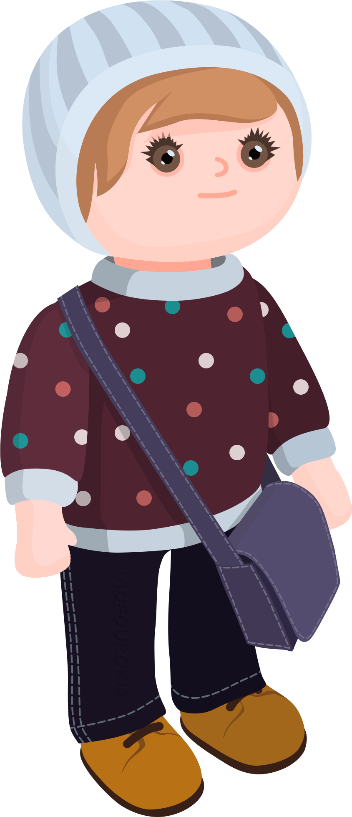 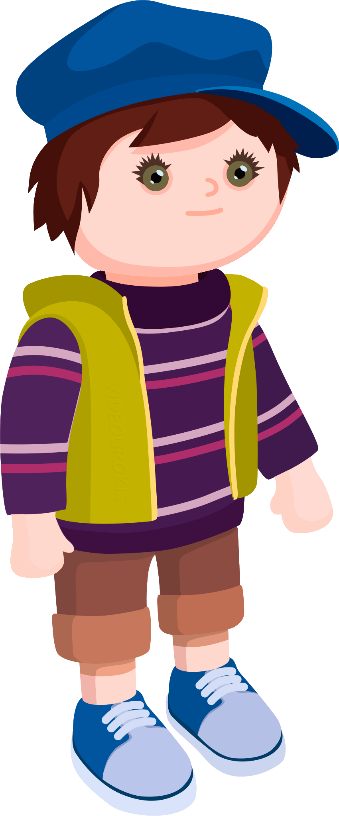 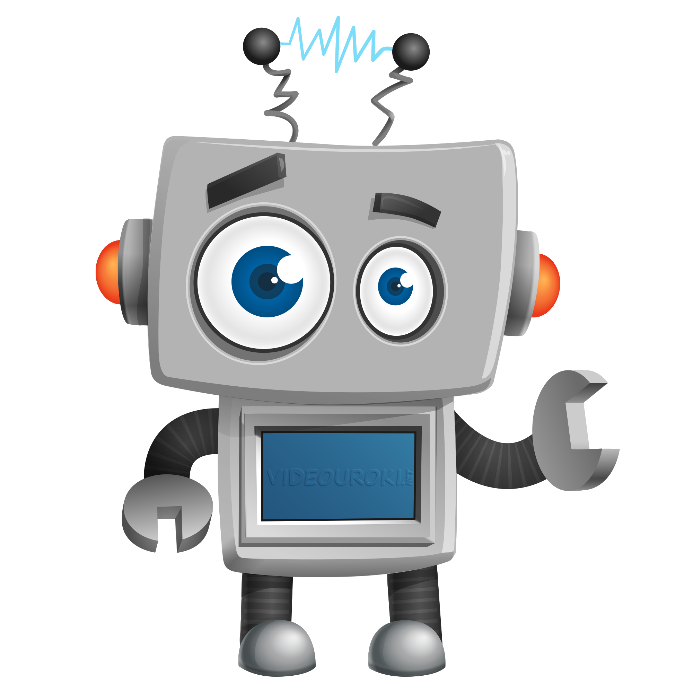 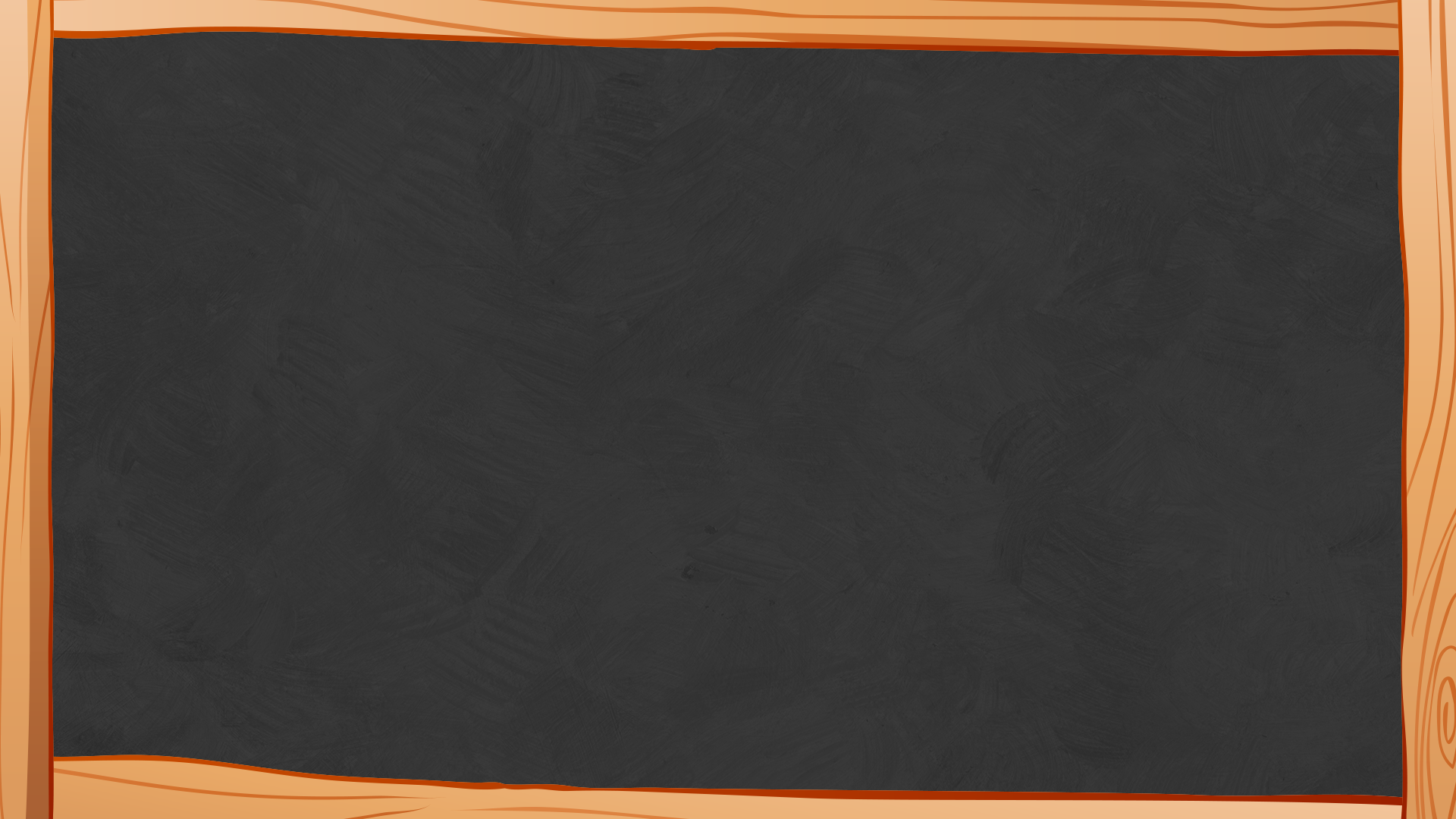 Устный счёт
Прежде чем решить вашу задачу, давайте поговорим о делении десятичных дробей.
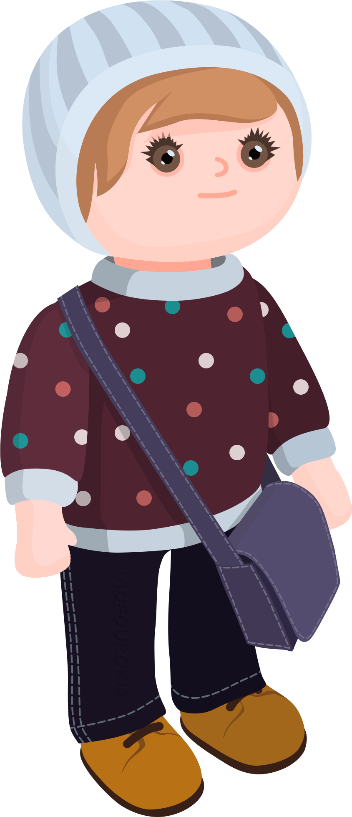 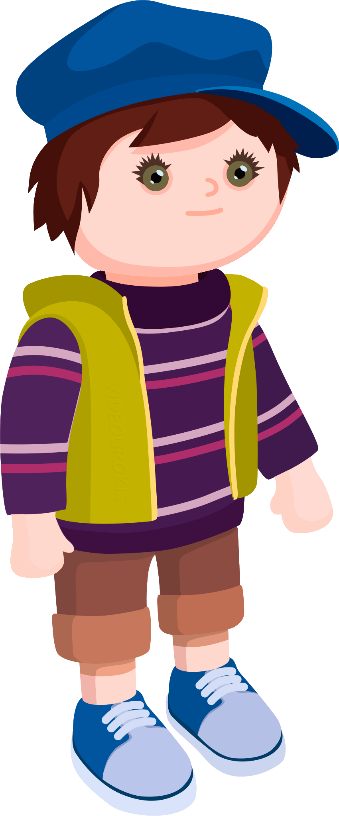 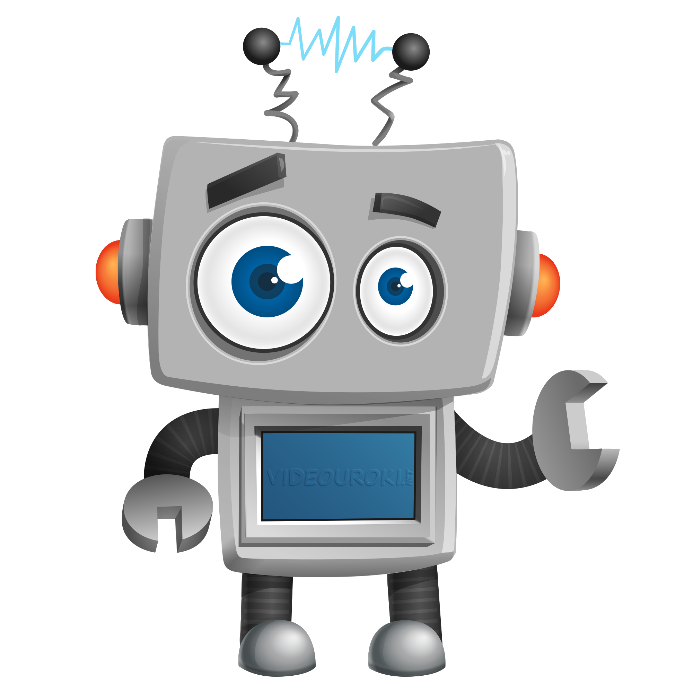 Паша, ты помнишь?
Это же правило выполняется и тогда, когда одно из чисел является десятичной дробью.
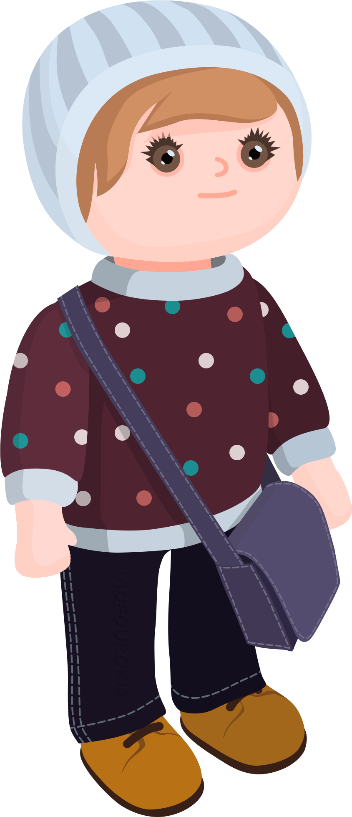 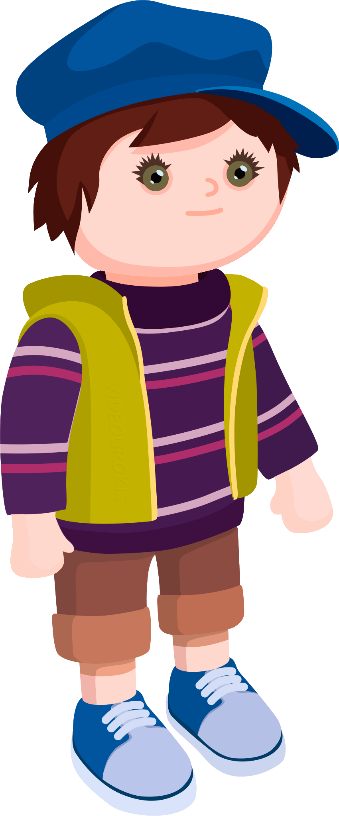 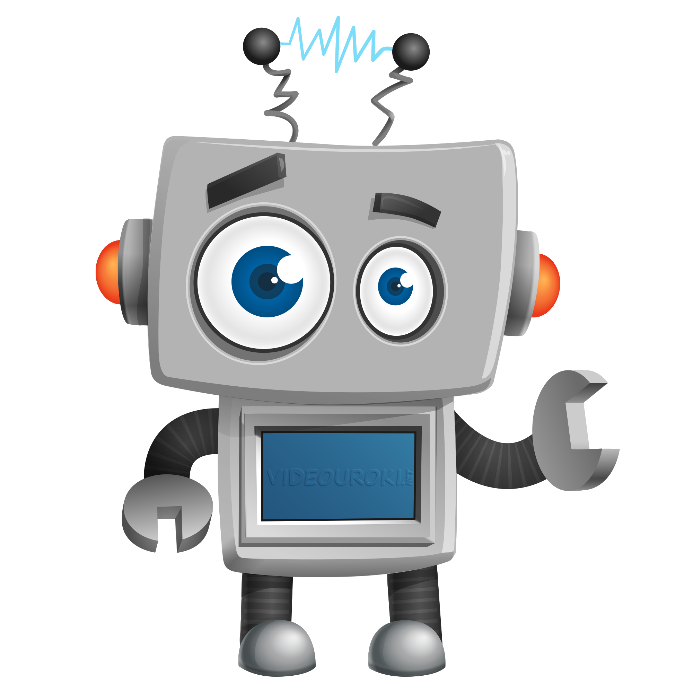 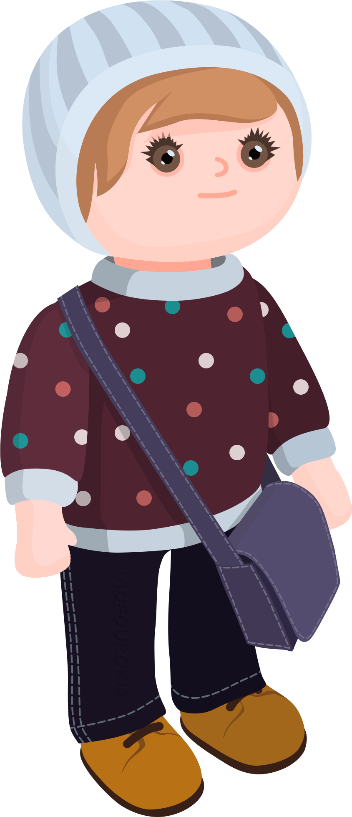 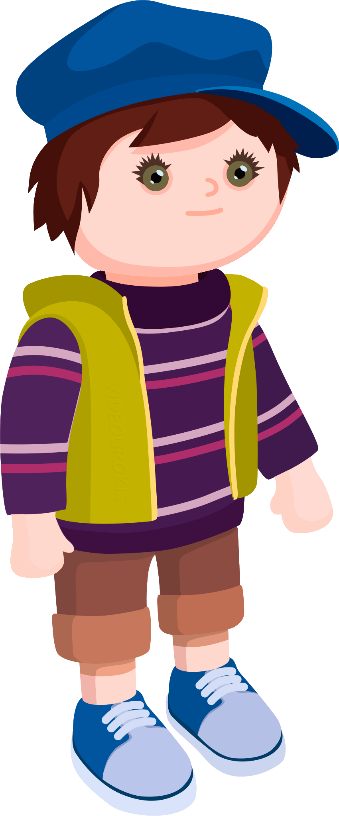 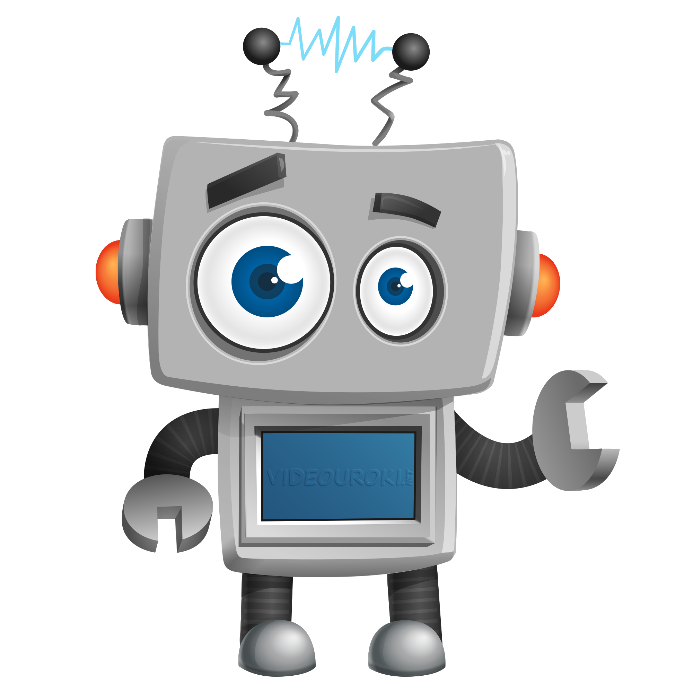 Ой, Электроша, а разве мы можем выполнить такое деление? 
Устно у нас точно не получится.
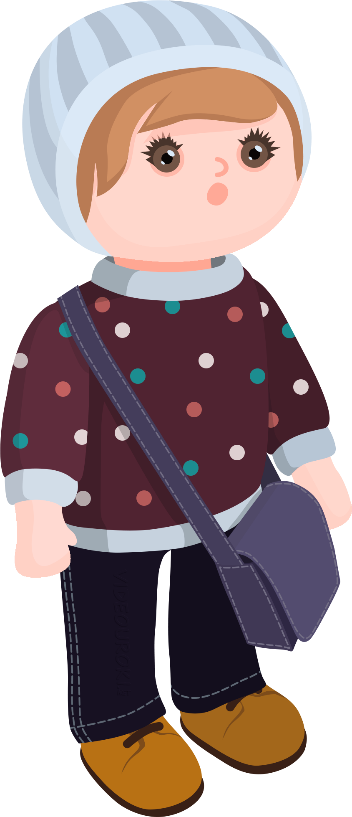 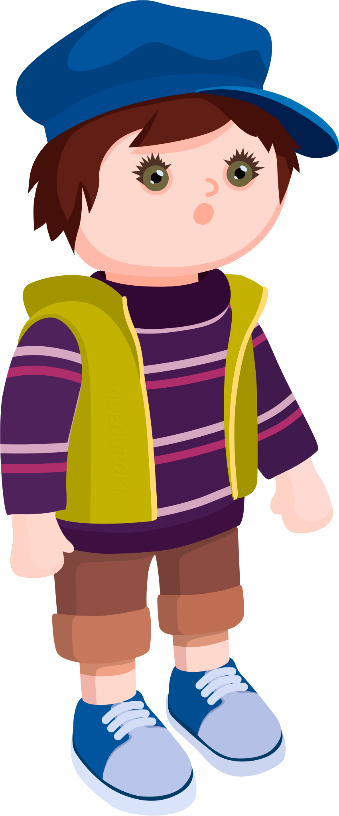 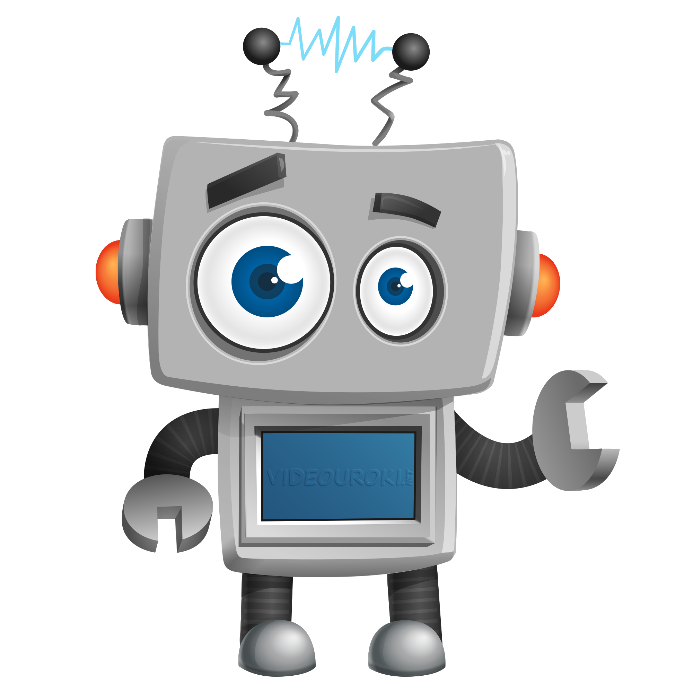 Конечно, мальчики, мы можем разделить эти числа.
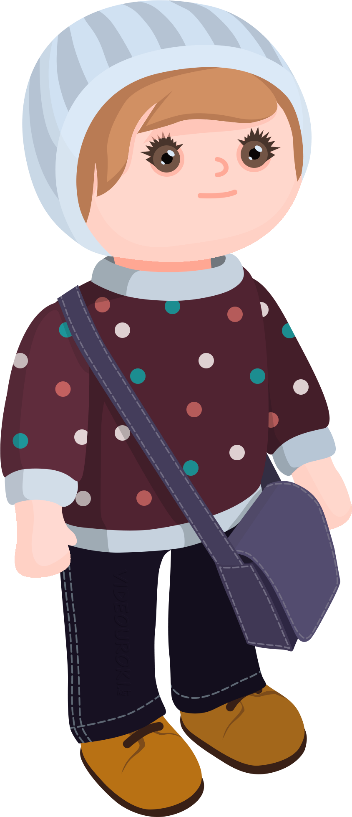 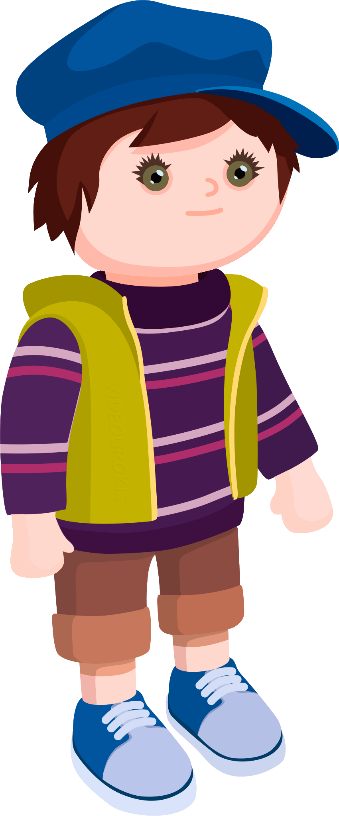 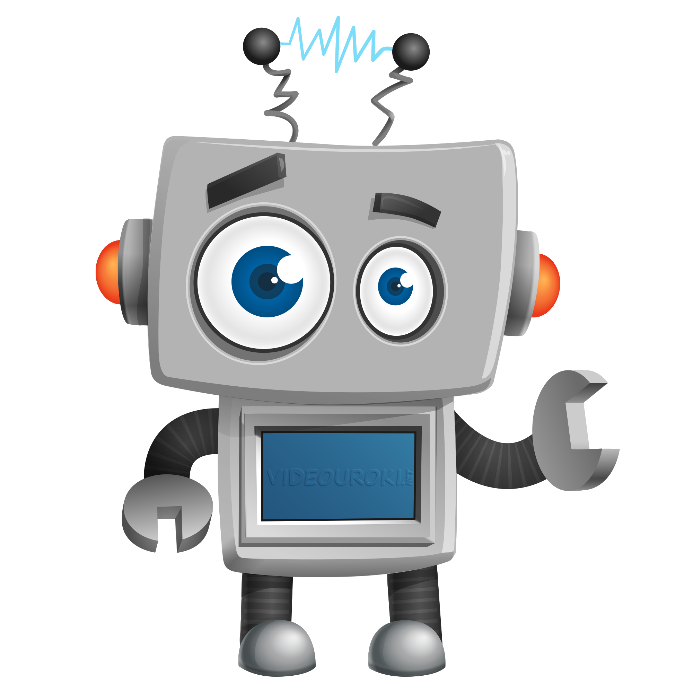 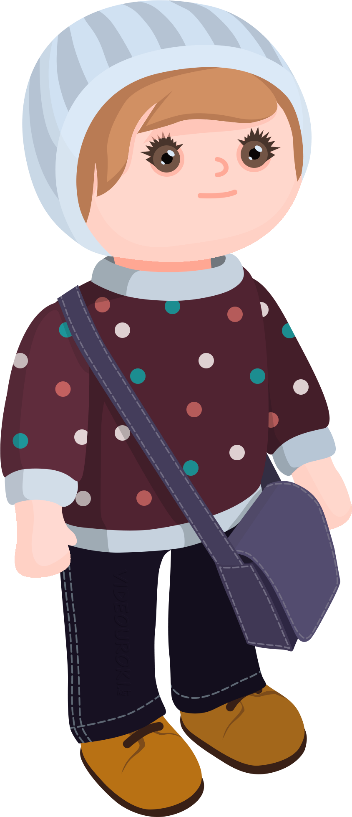 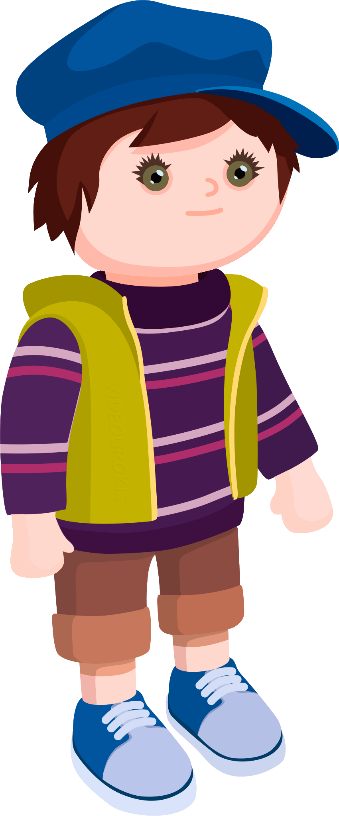 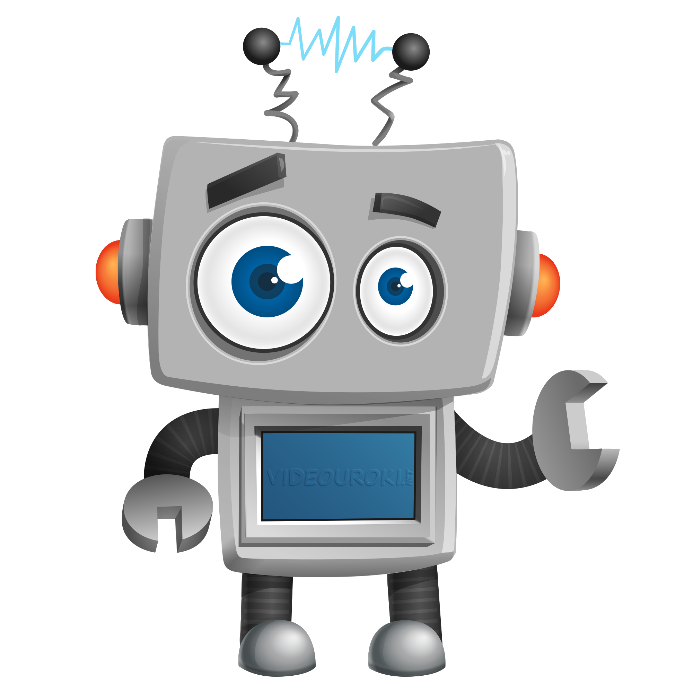 Проверим правильность нашего деления.
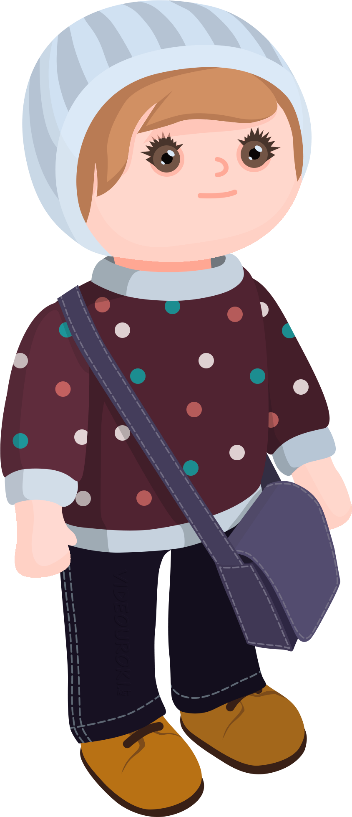 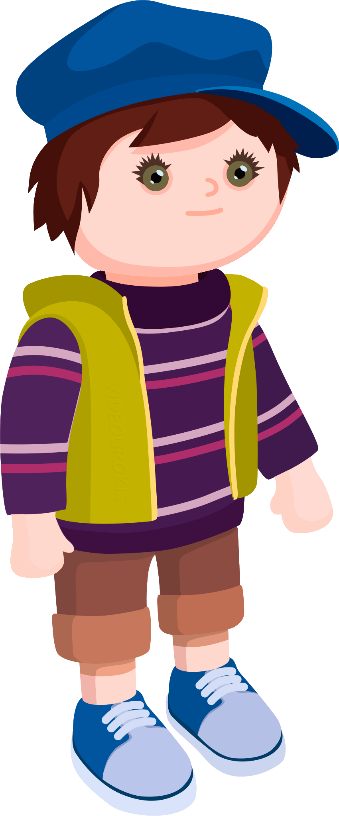 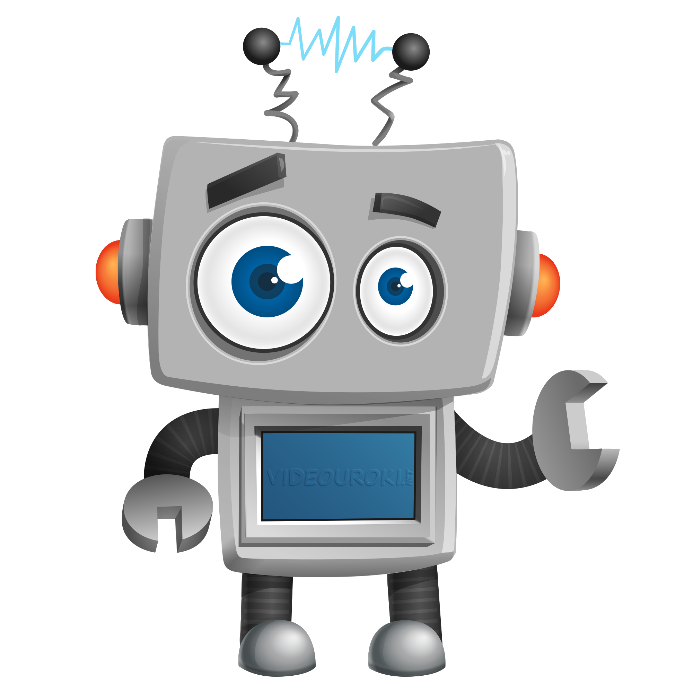 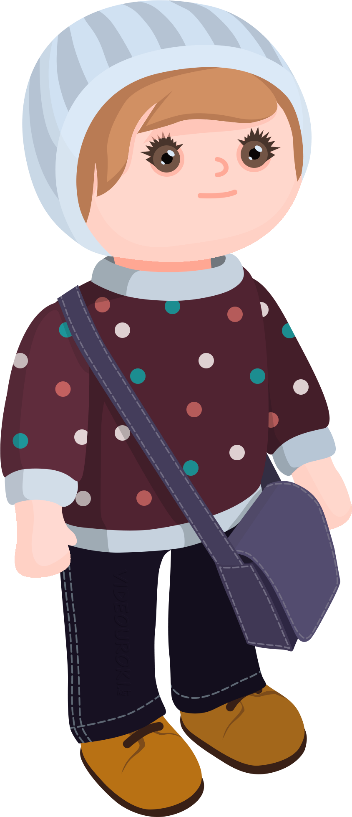 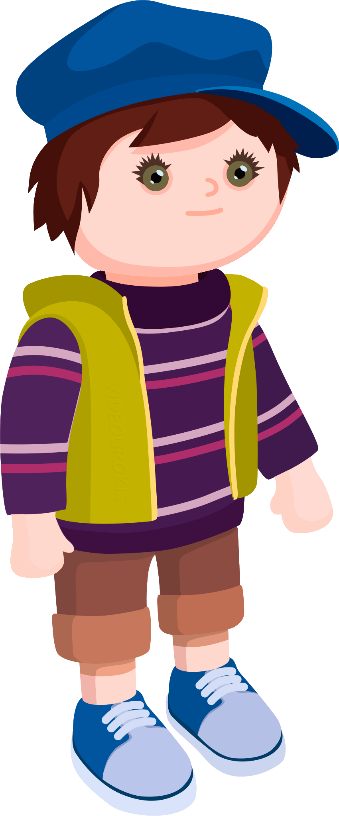 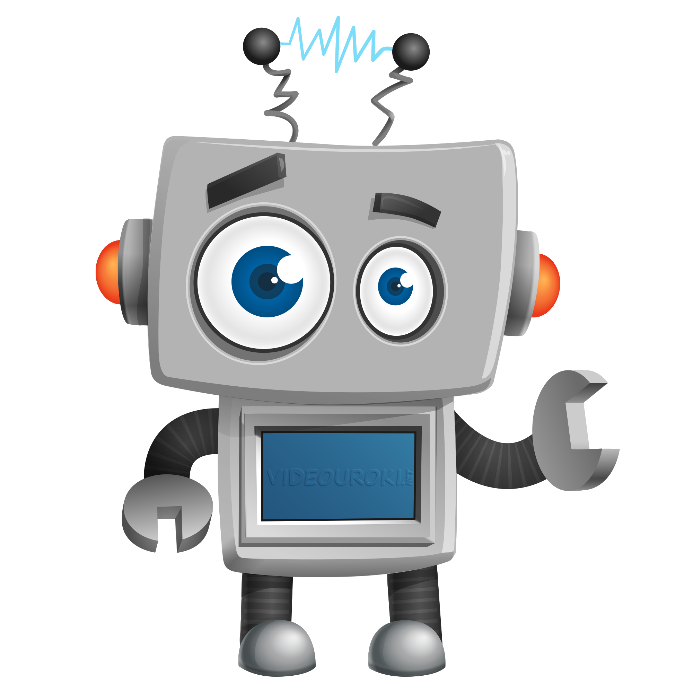 Да, Электроша.
Вам понятно, ребята?
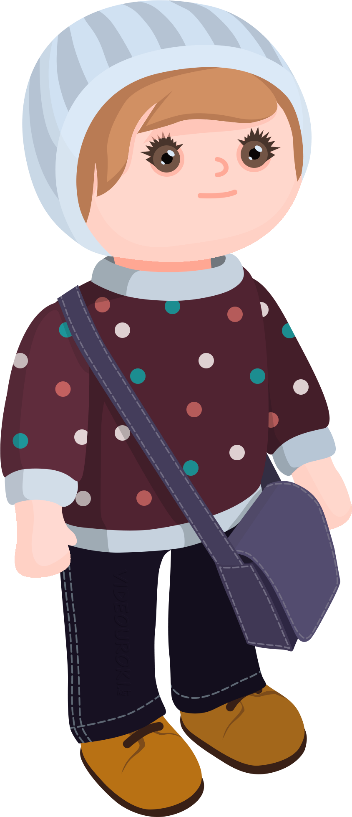 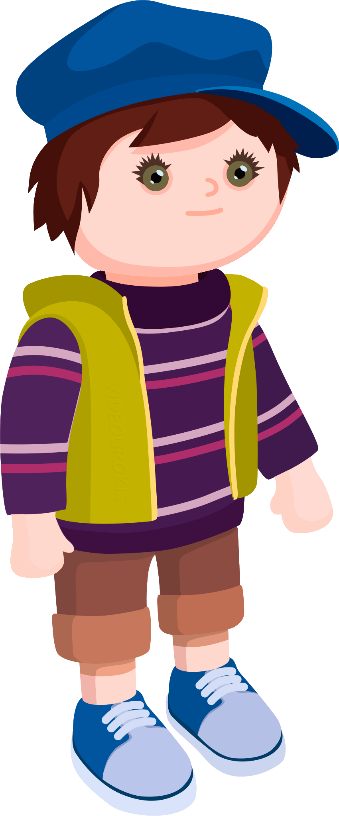 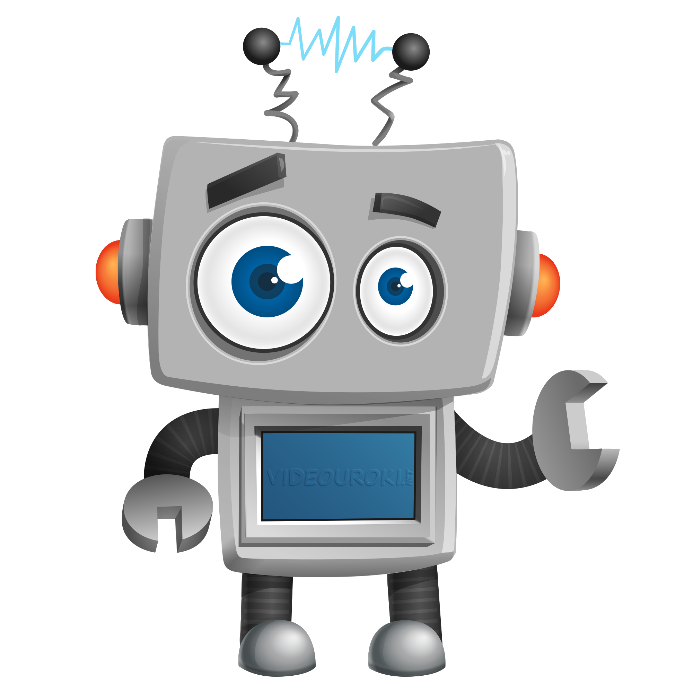 Задание № 1
Решение:
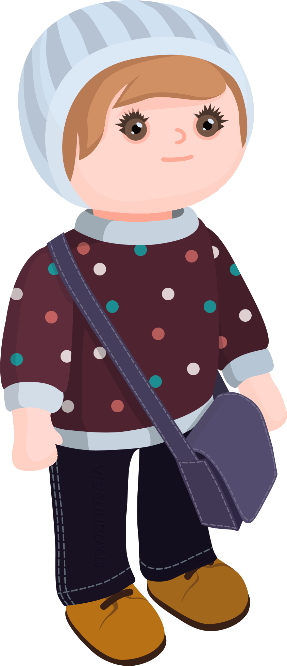 Да, Саша, и такие числа можно делить.
Подожди, Электроша. 
Но здесь делимое меньше, чем делитель, разве такие числа можно делить?
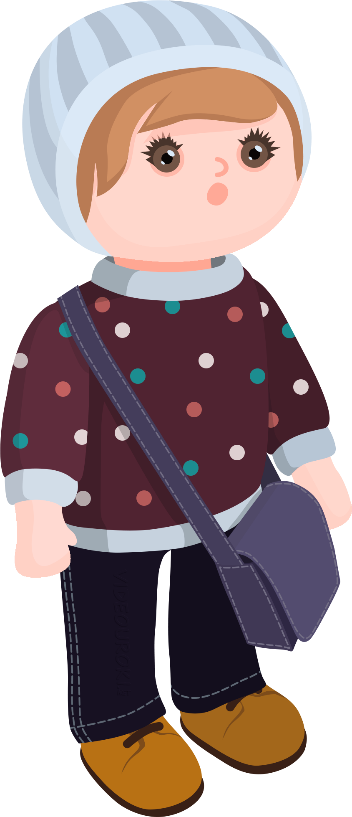 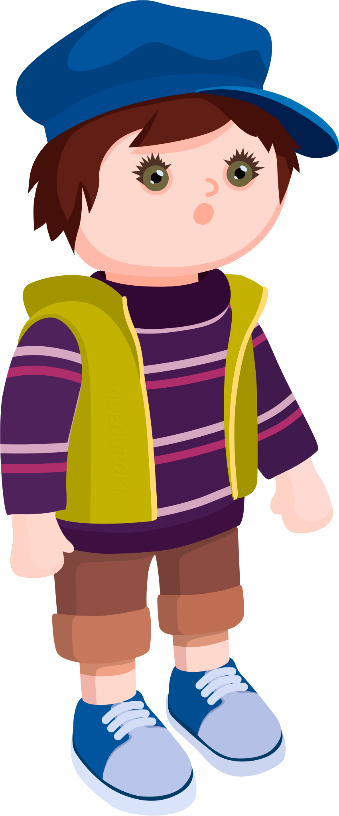 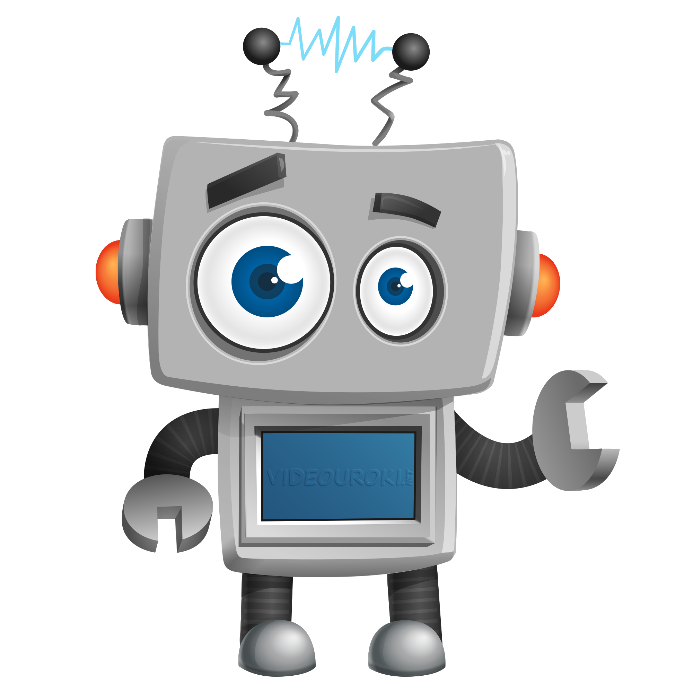 Правило
Если делимое меньше делителя, то целая часть частного равна нулю.
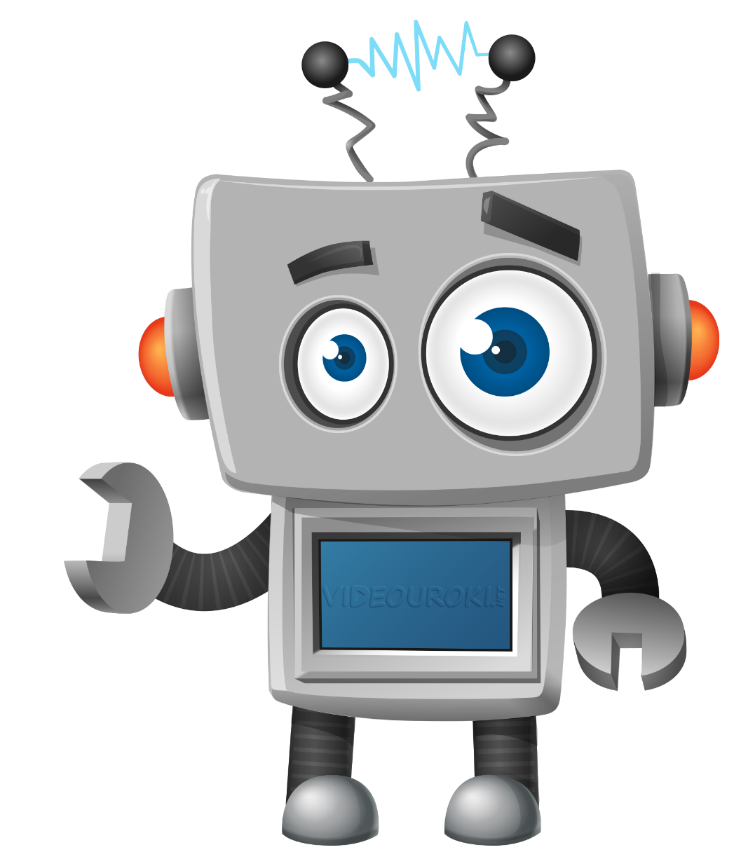 Если в десятичной дроби справа мы допишем нули, то число не изменится.
Получается, что десятичные дроби на натуральные числа делятся с остатком?
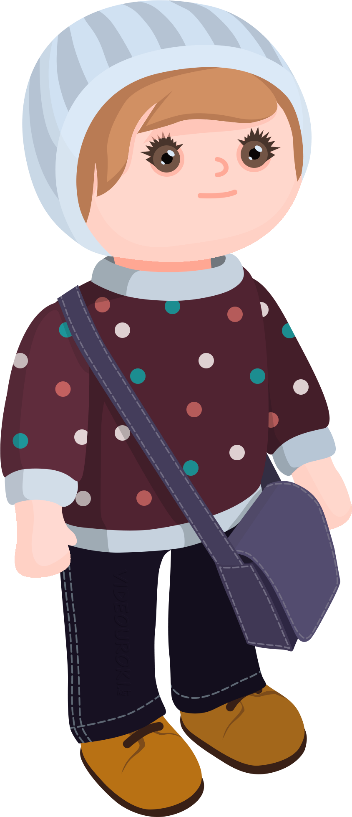 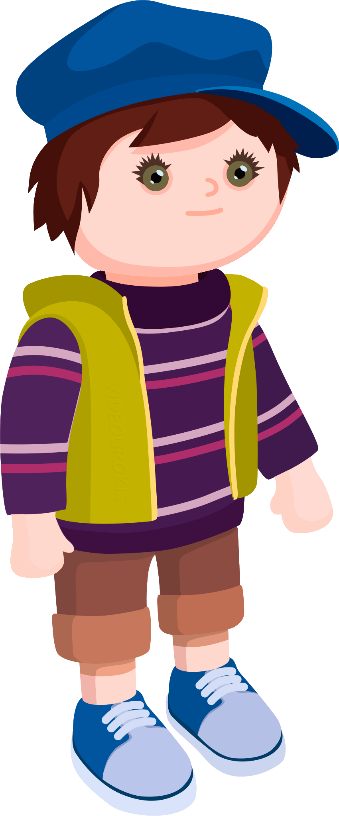 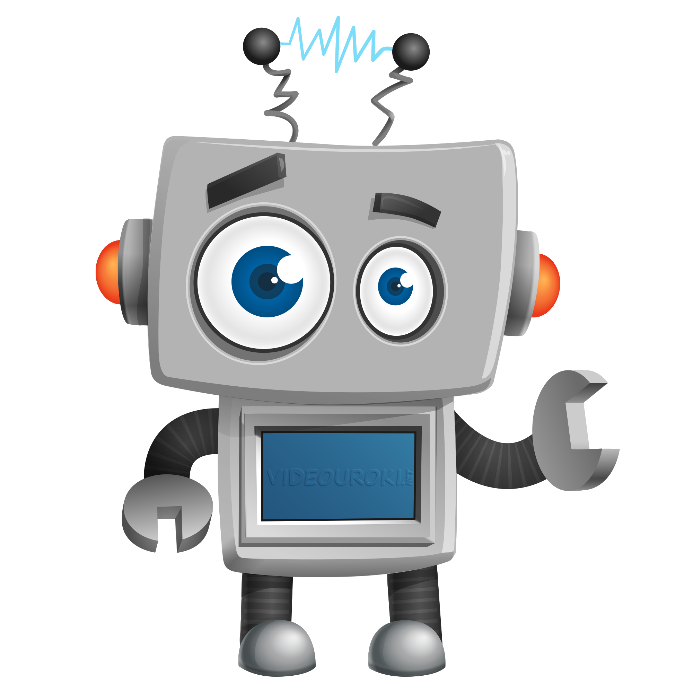 Да, Электроша.
Вам понятно, ребята?
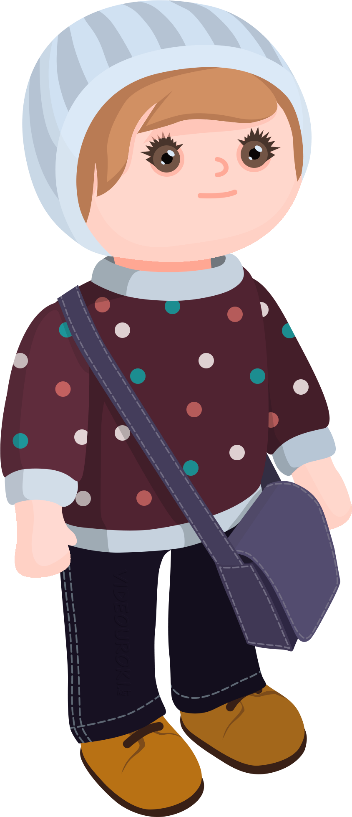 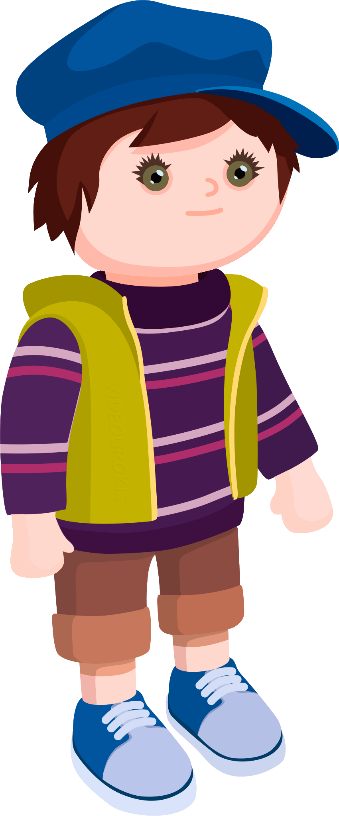 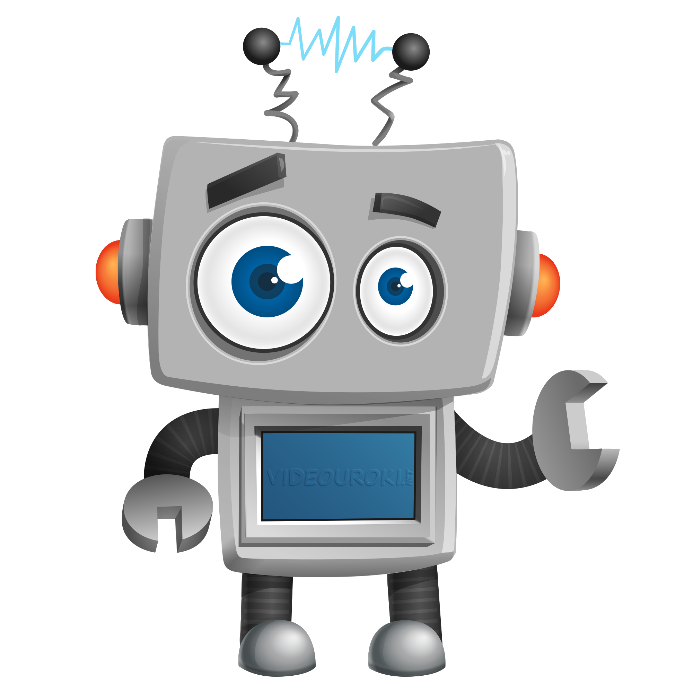 Задание № 2
Решение:
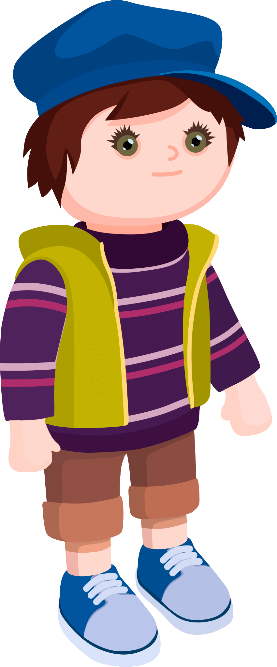 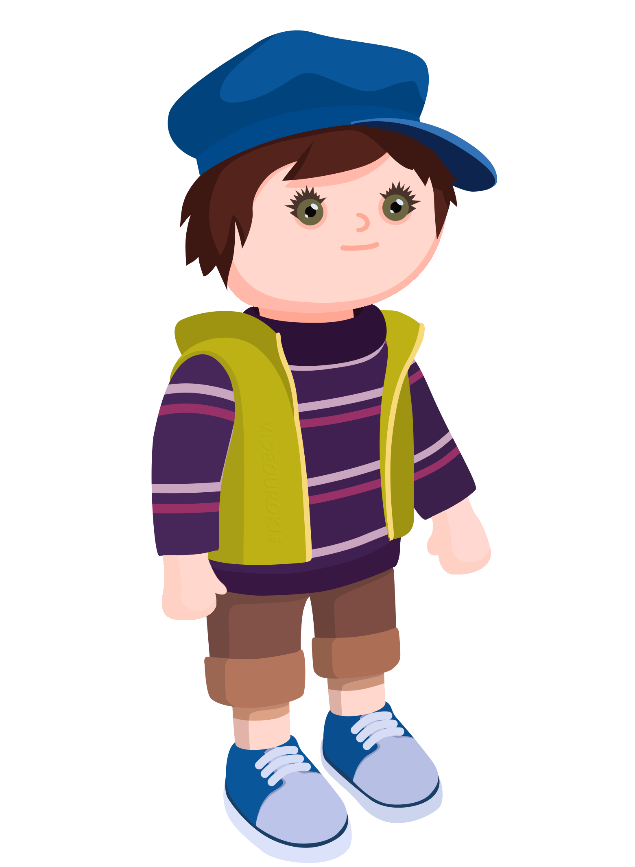 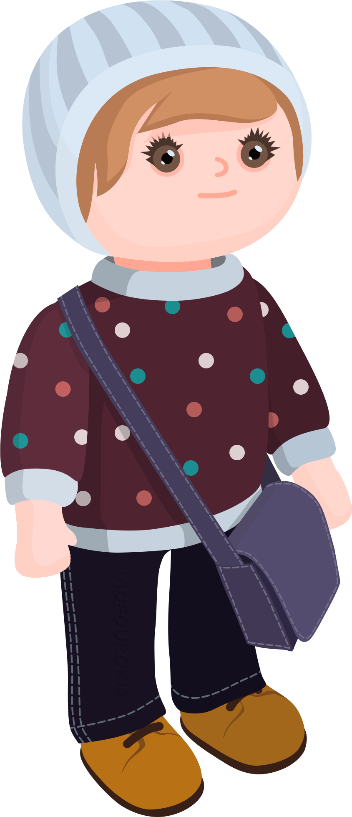 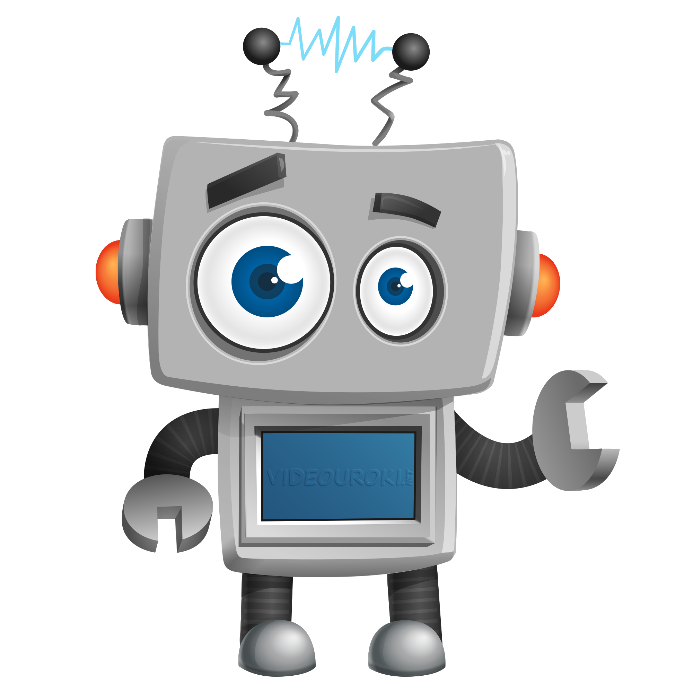 Ну как, мальчики, вам стало понятно?
Да, Электроша.
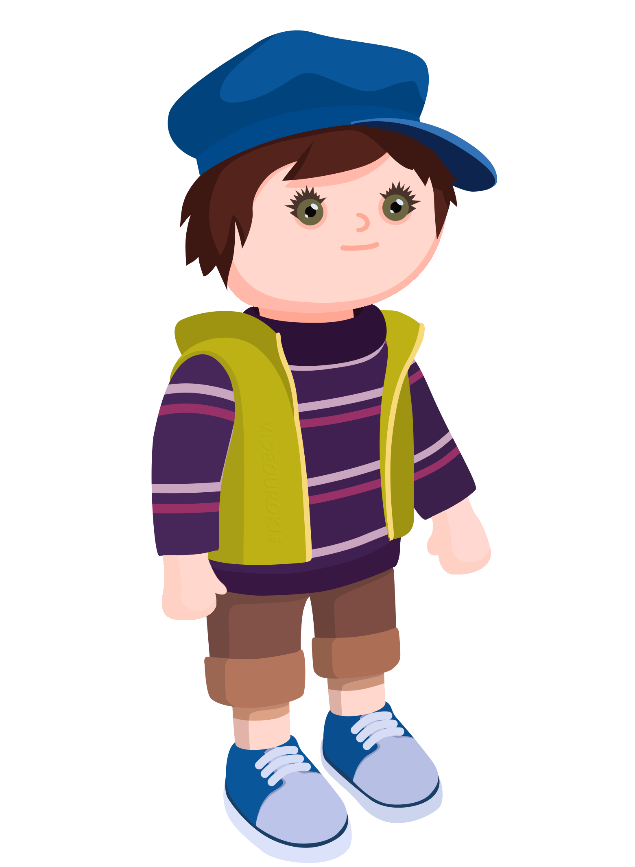 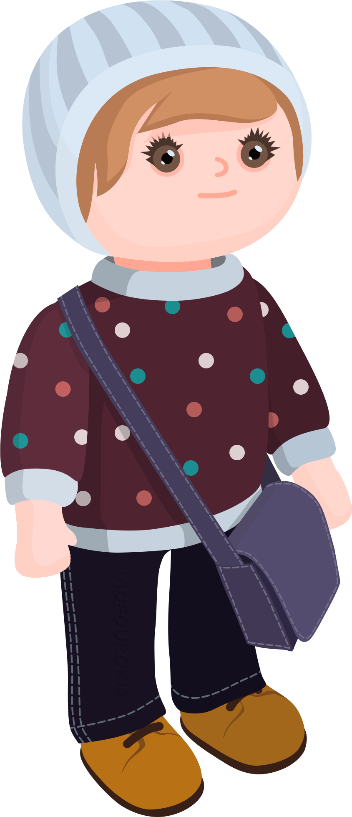 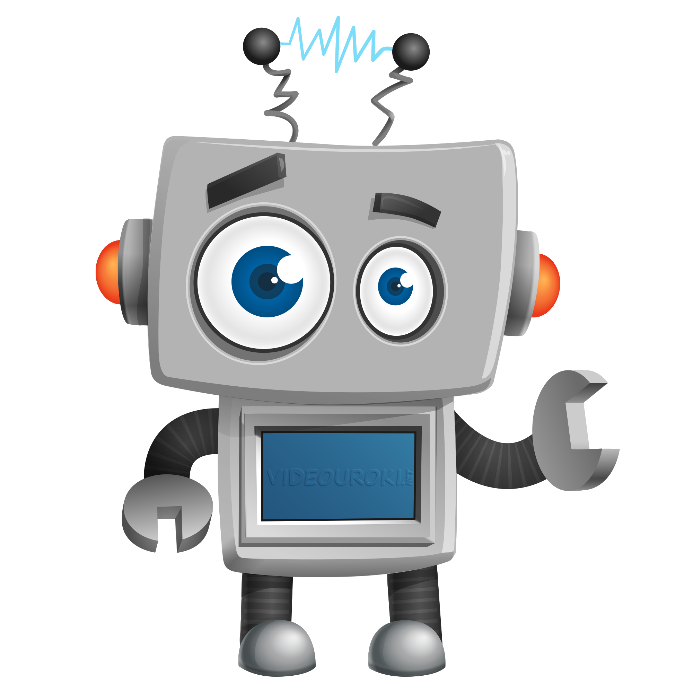 Задание № 3
Решение:
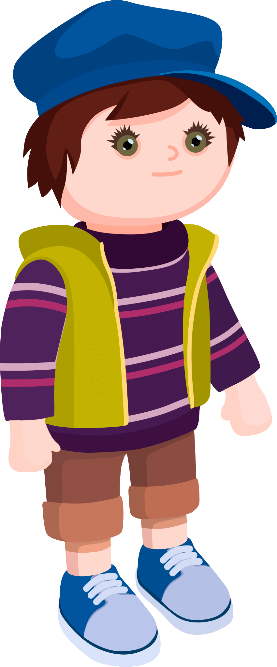 Правило
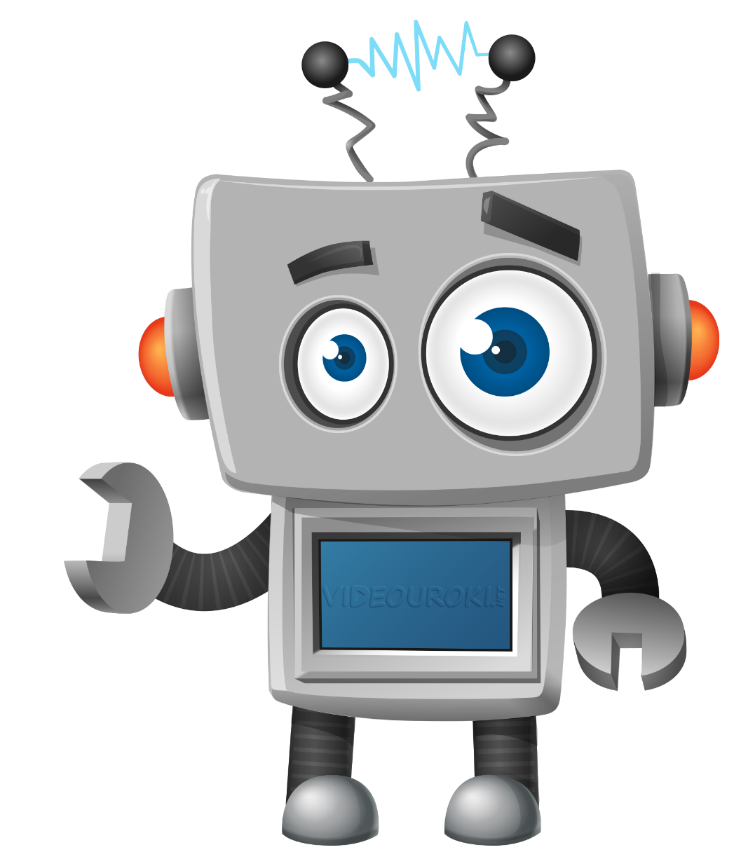 Правило
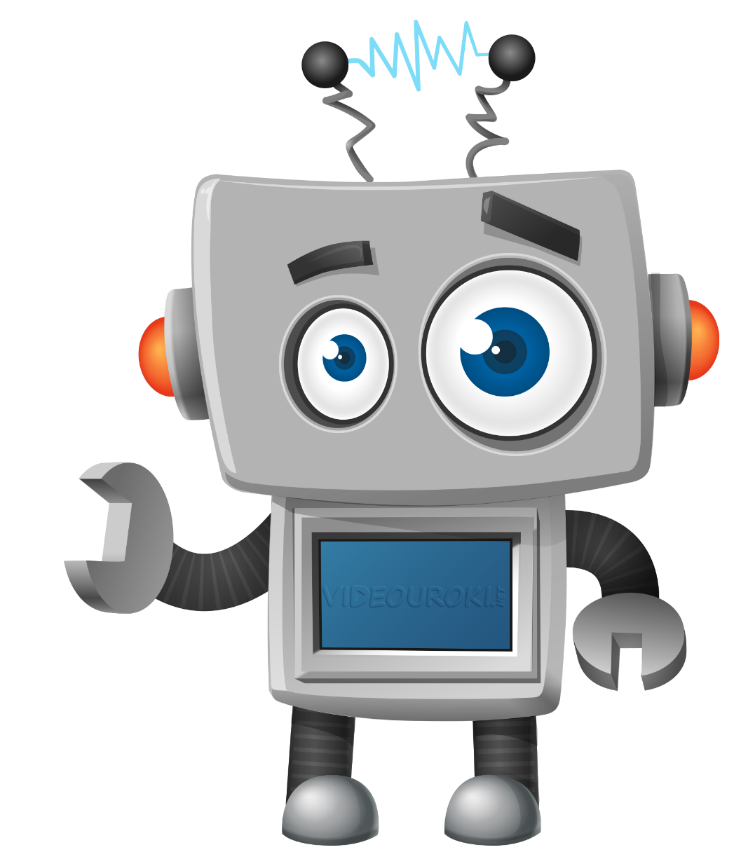 Задание № 3
Решение:
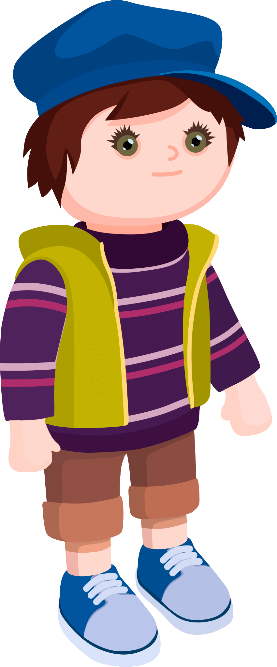 Во всех этих примерах делителями были натуральные числа. 
А вот интересно, может ли делителем быть десятичная дробь?
Что у них общего? 
Паша, ты как думаешь?
Да, Паша, может.
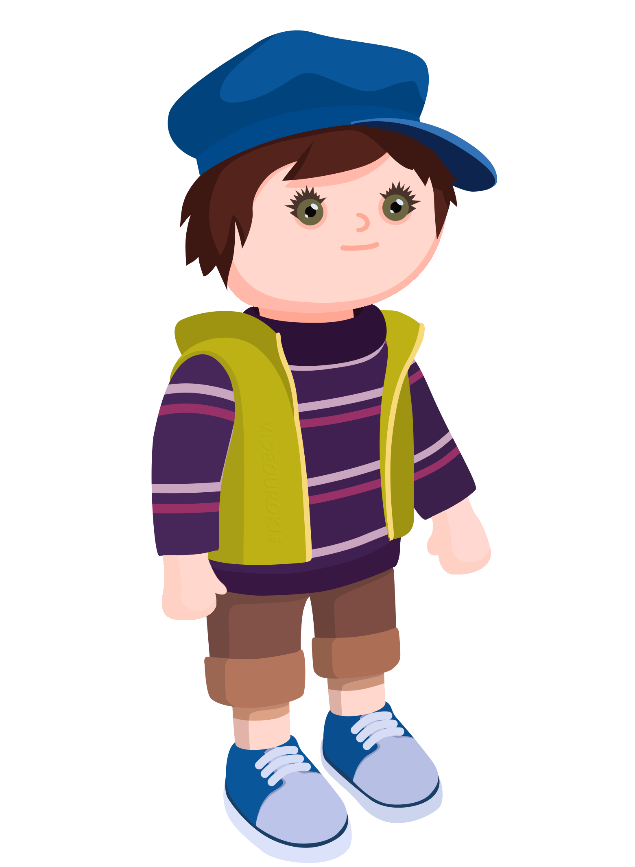 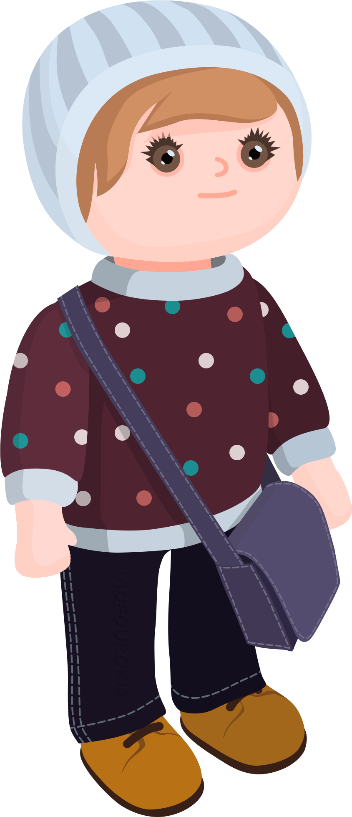 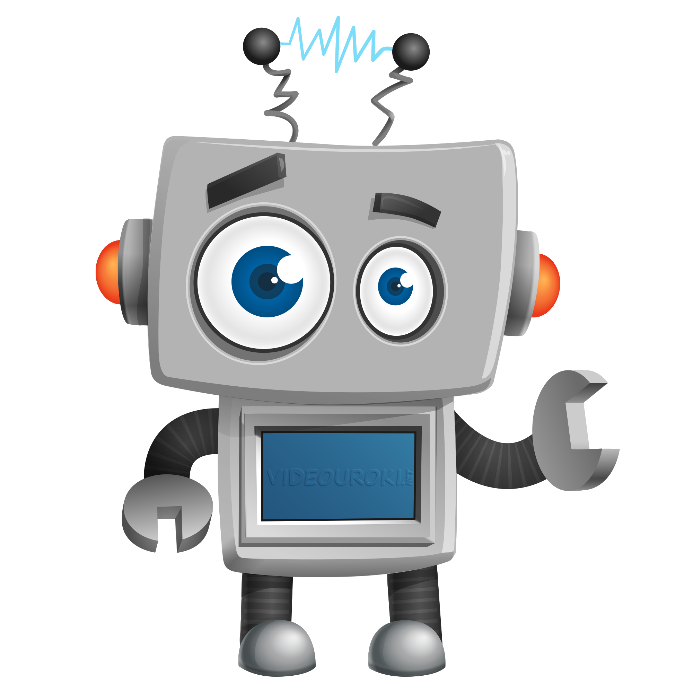 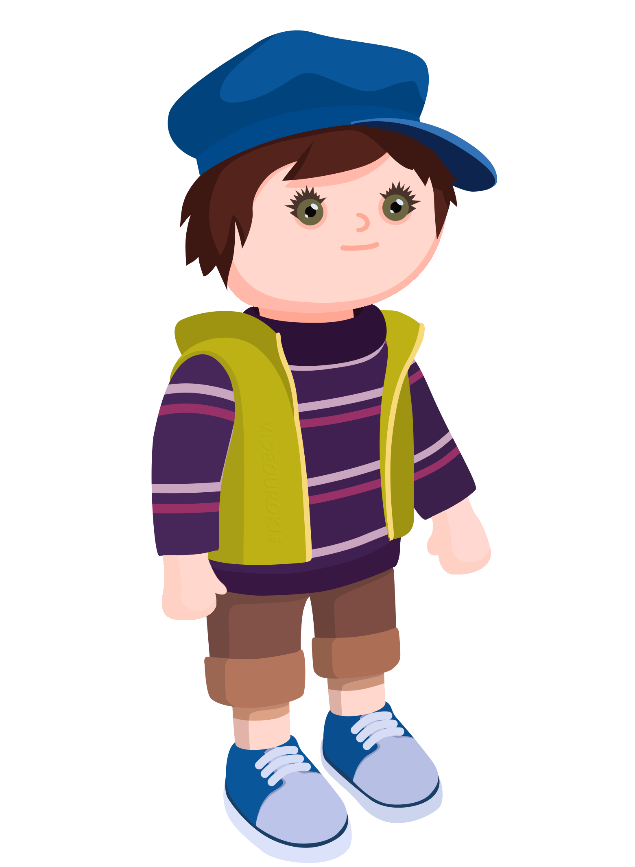 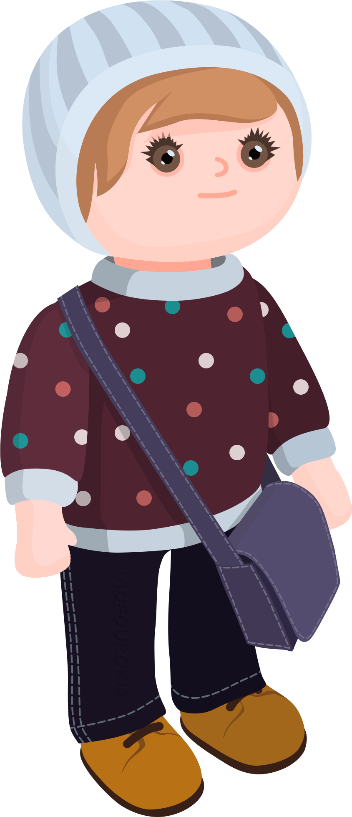 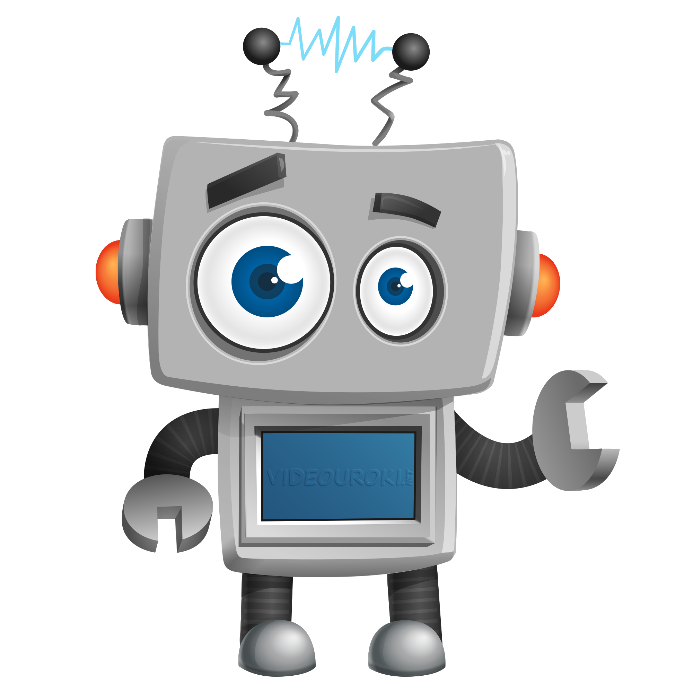 Правило
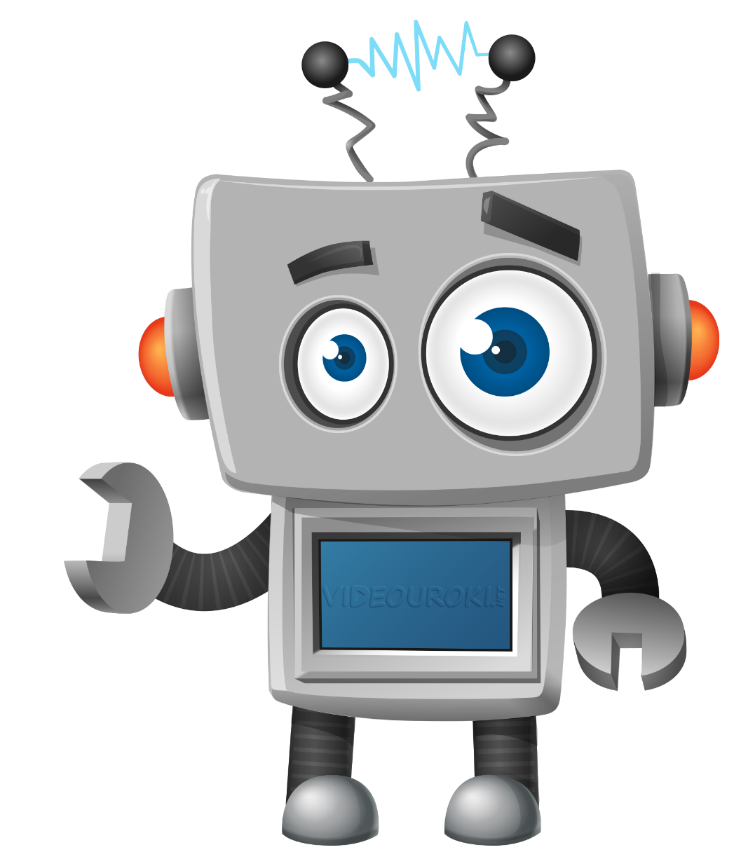 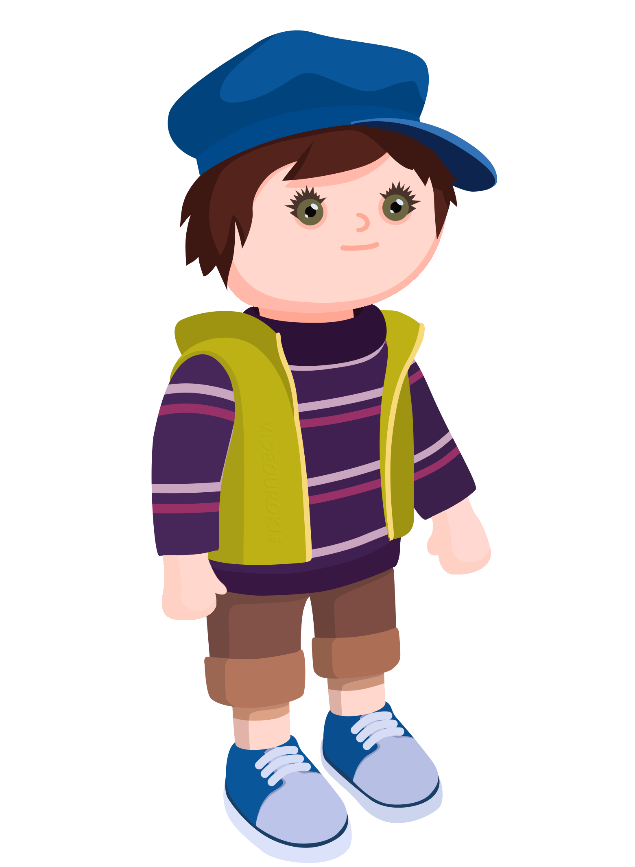 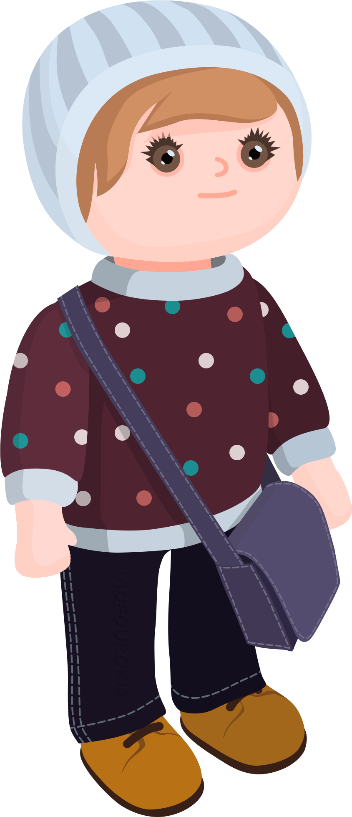 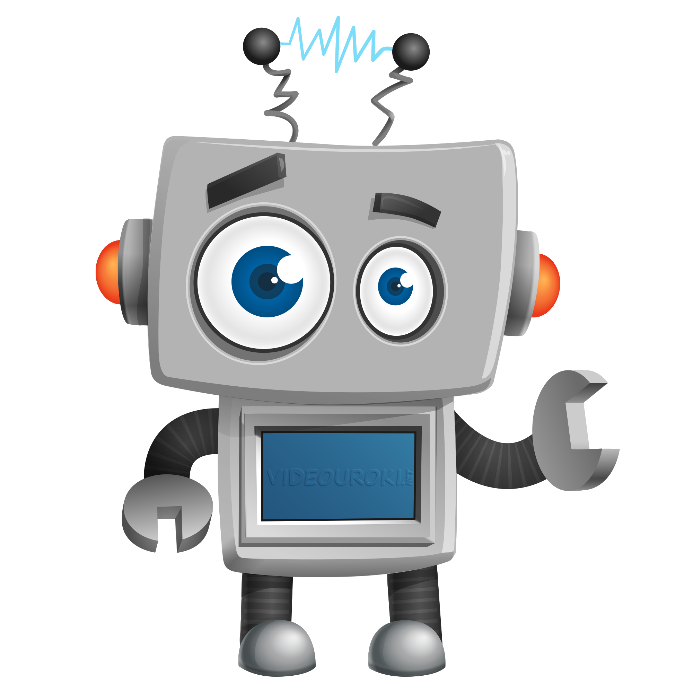 Правило
Чтобы разделить десятичную дробь на десятичную, надо:
1. Перенести в делимом и делителе запятые вправо на столько цифр, сколько их содержится после запятой в делителе.
2. Выполнить деление на натуральное число.
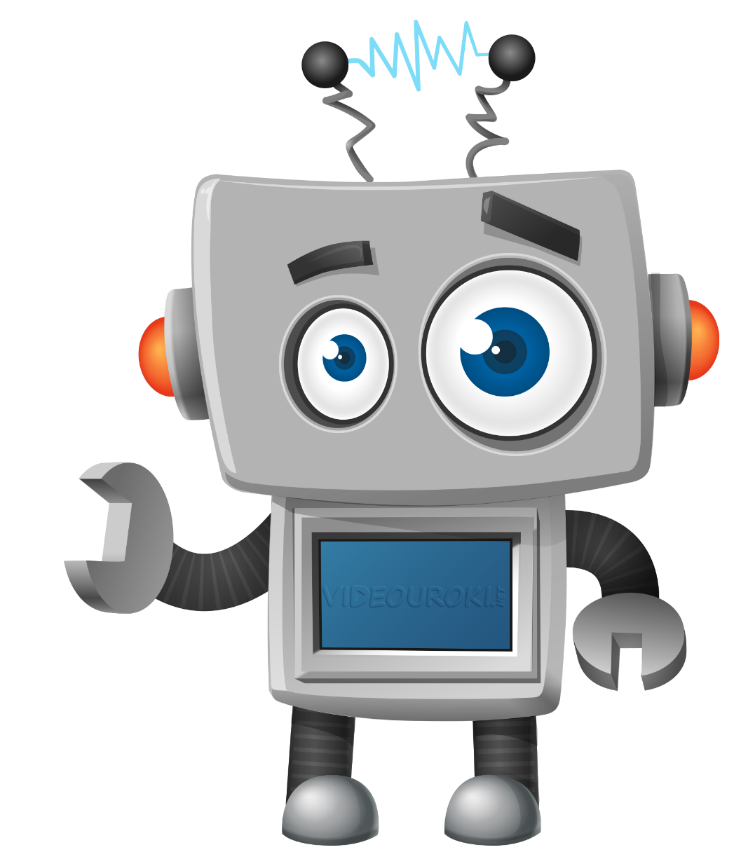 Ну что, мальчики, вам стало понятно?
Да.
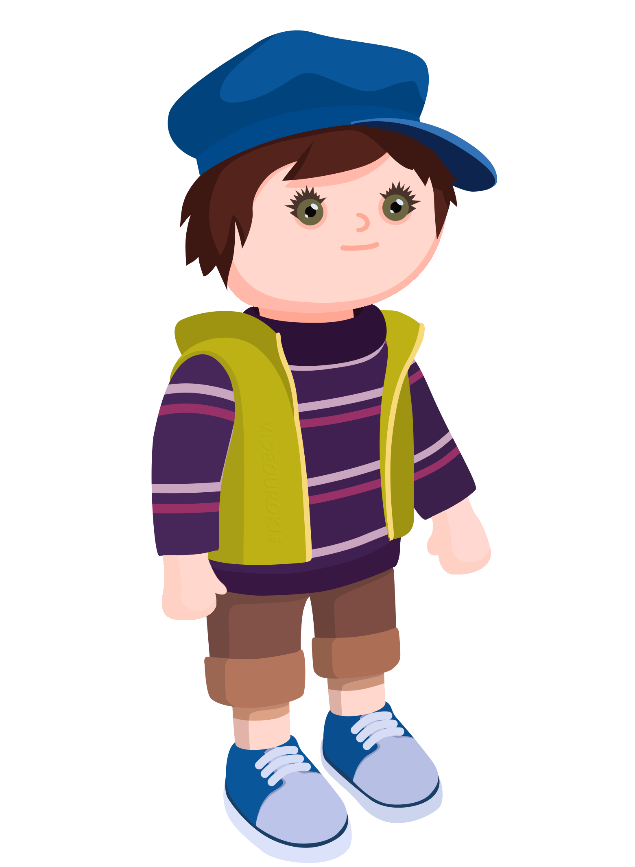 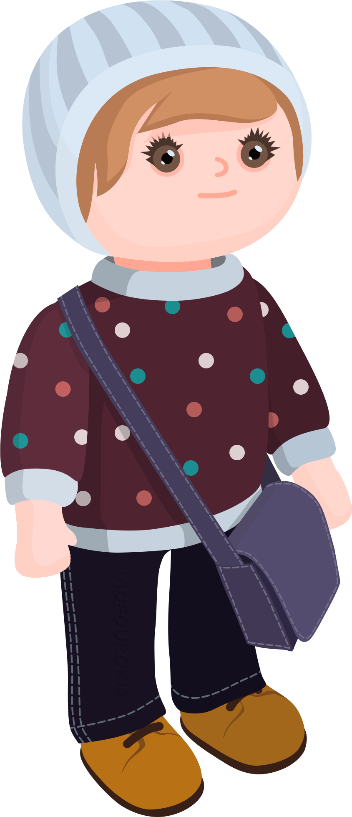 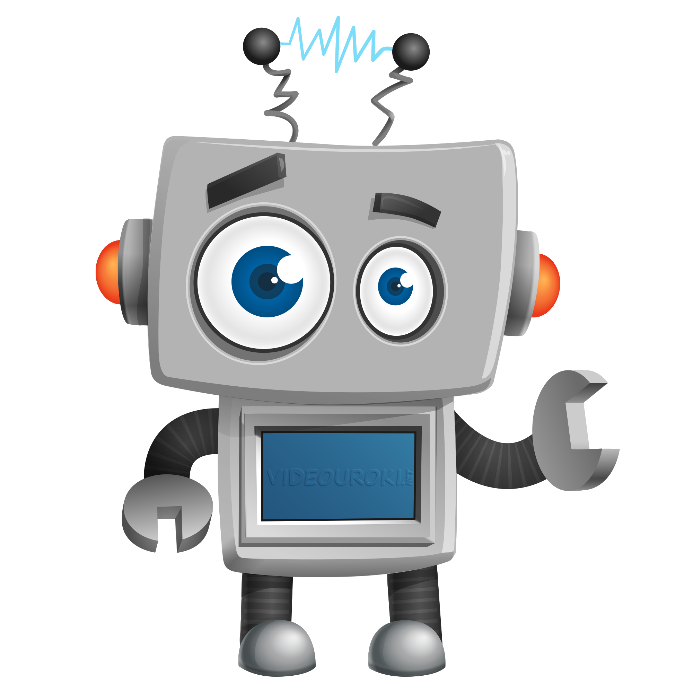 Задание № 4
Решение:
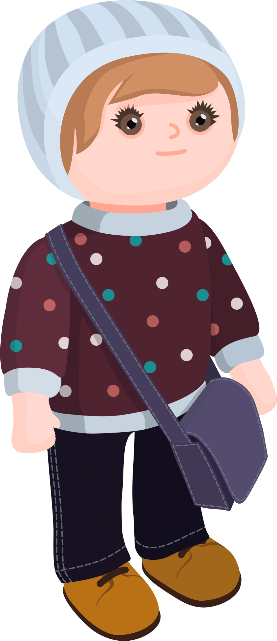 Задание № 5
Решение:
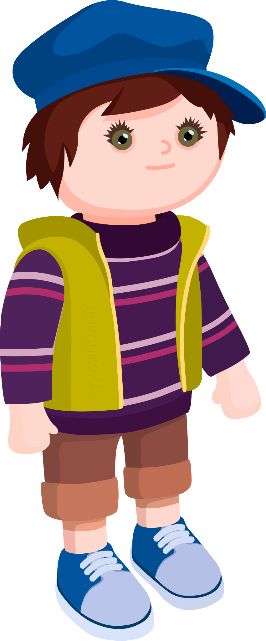 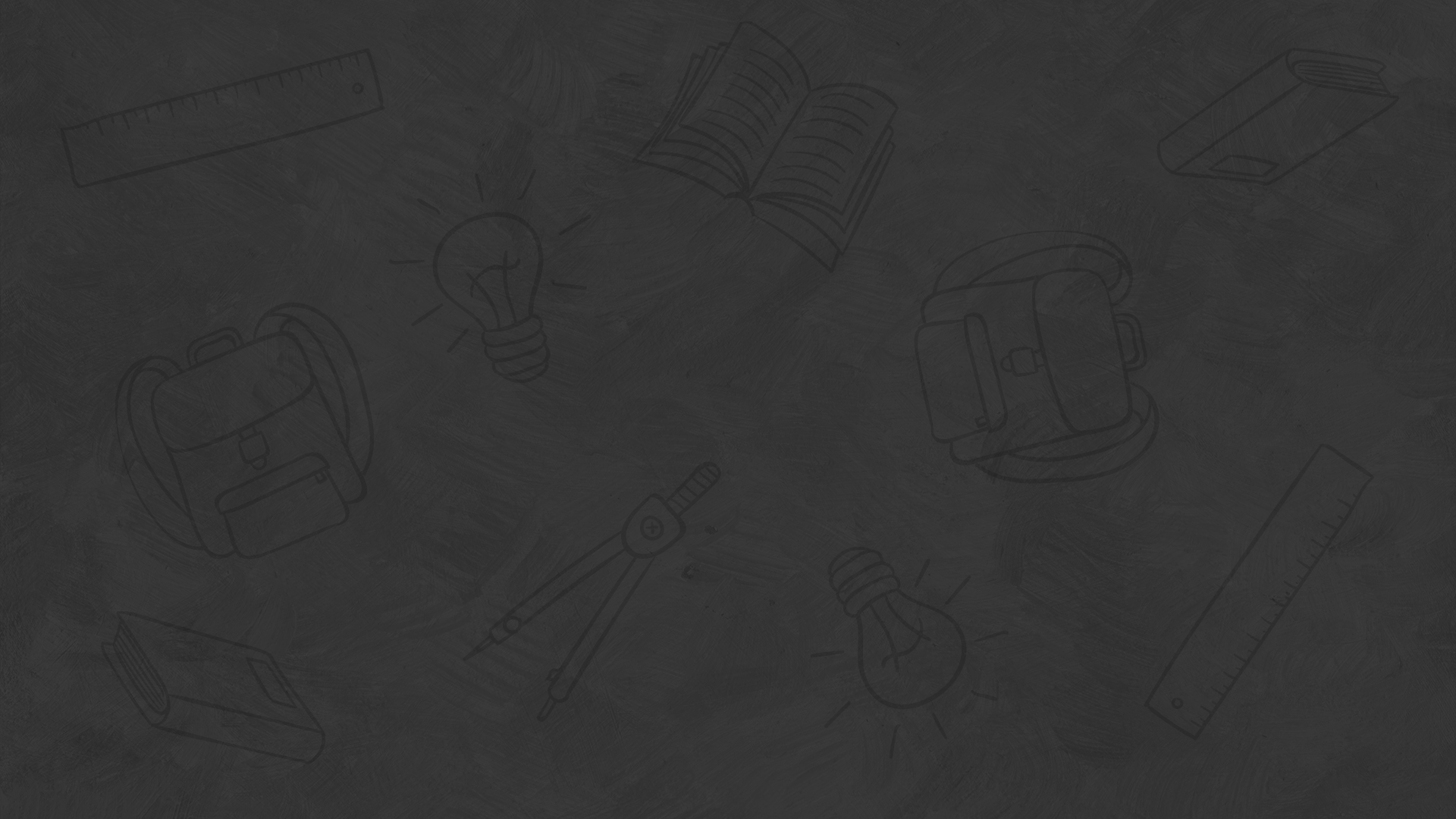 Итоги урока